qsUtility
Getting the Most From Your Software Requests
eDT
ELOG
Michele Joyce 
HLAPS
July 17, 2015
User Requests
Software On-Call
Escalates as appropriate
Impacts Program
OPS
CASA
EEG
EES
SGG
……



OPS-PR
email
Napkin
Machine Critical
OPS-PR
Assigned as appropriate
swreq@jlab.org
Controls
Sys Admin
Not Machine Critical
ACE-PR
Assigned as appropriate
ALHA
New
Existing
> 15 min
JIRA:
 New Task

Requirements
Discussion
Priority
Due Date
JIRA:
   ExistingProject

Feature Requests
Problem Reports
Comments
Status
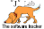 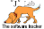 Ready
AHLA Project Status
Requirements
Proportional to scale of project

Minimum i.e. screen/feature requests, Ops-PRs
Clear description of problem to be solved.
Clear identification of specific tasks
Approximate due date.  

Medium i.e. qsUtility, AutoQuad, ArcSteer
In addition to the above:
Equations and exceptions
Priority (beam time?) 

Full  i.e. Alarm Handler, Jtabs, HCO
Requirements document 
Functionality  (vs implementation)
Usability
Reliabilty
Speed constraints
Deadline constraints. 
Use cases – roles/stakeholders

ALL – 
Partner with developer to fulfill all requests.
Thorough, Early Information gets you a better product.
Problem Reports
Screen captures 
Errors
EDM screen
Running conditions
Computer name
User 
How program launched (Jtabs, Monticello, xterm)
Is the problem reproducible? 
Keep in mind: Problem reports may not be seen until a few days after 
Respond to requests for additional information
Summary
Keep the Feedback Coming